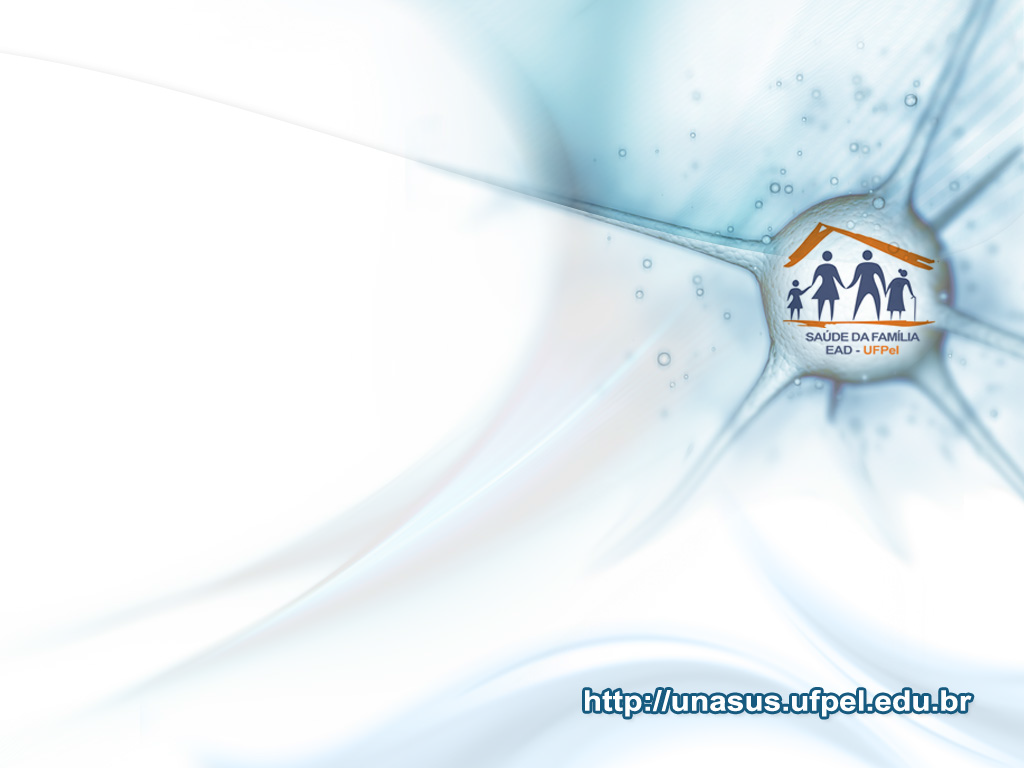 Universidade Federal de PelotasDepartamento de Medicina SocialEspecialização em Saúde da Família
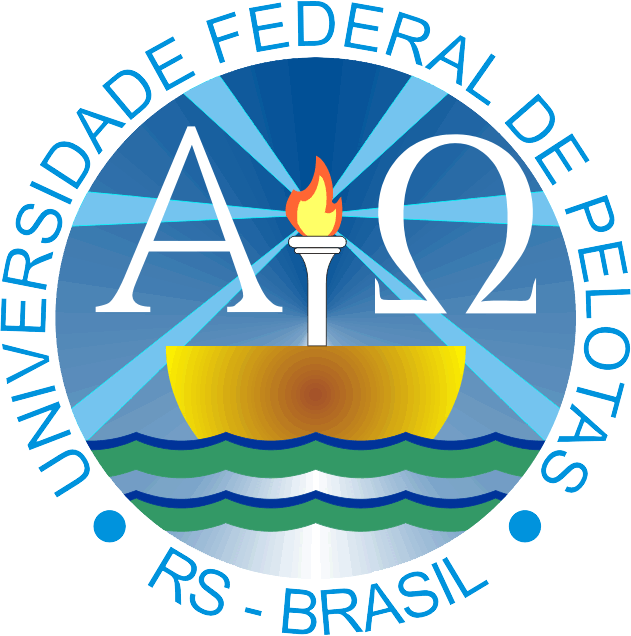 Melhoria nas ações de diagnóstico e controle dos cânceres de colo de útero e mama na ESF Novo Horizonte, em Capão da Canoa, RS

        Elisa Ortiz Cabrera
     Orientadora Lenise Cecilio
Introdução
Projeto de Intervenção

Saúde no Município

Estratégia de Saúde da Família

Nenhuma ação programática implantada
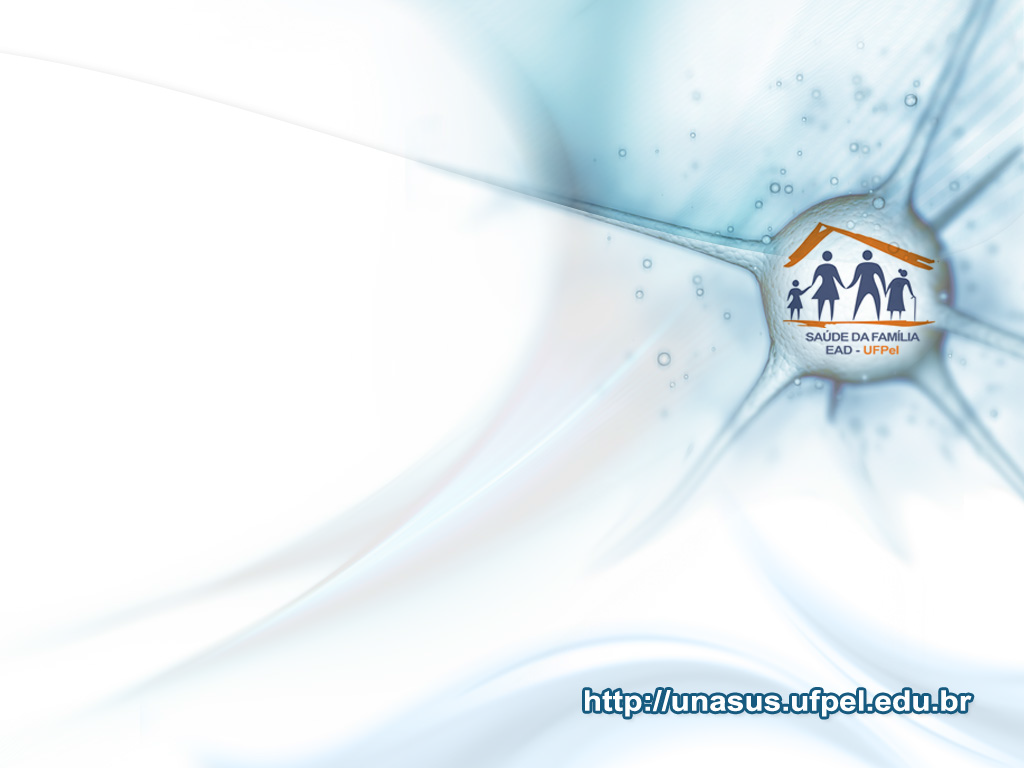 Local da Intervenção
Litoral Norte do Rio Grande do Sul- 130 Km de Porto Alegre

População total: 
45.744 mil habitantes
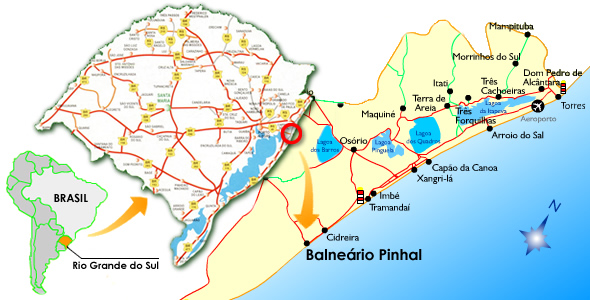 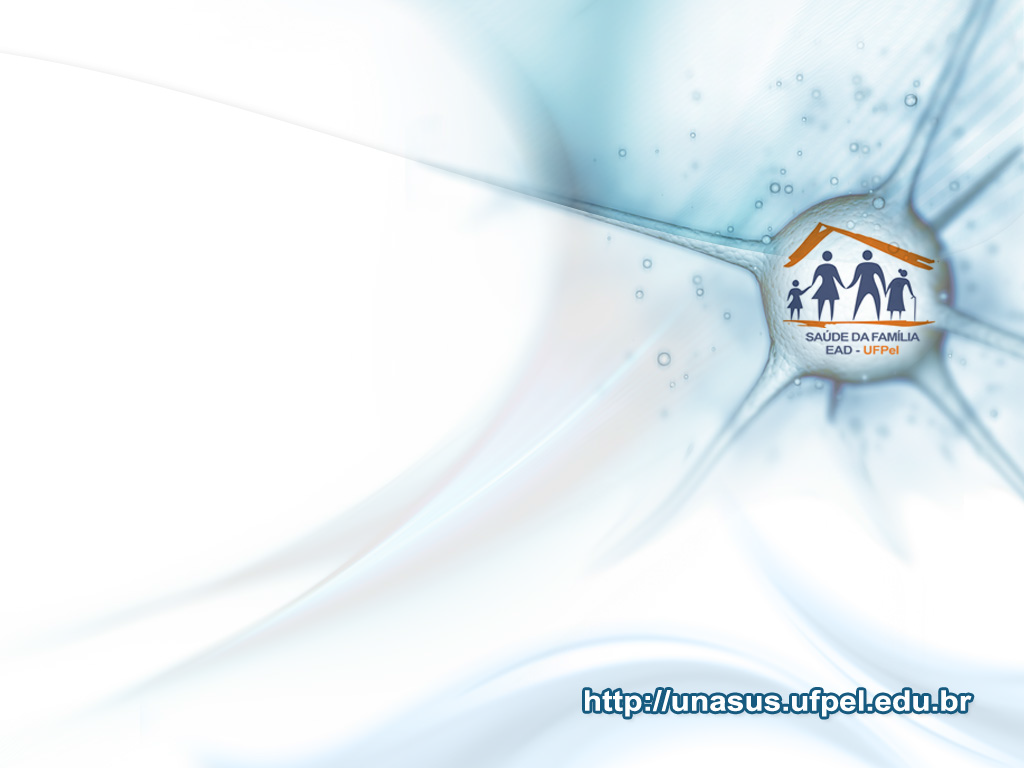 Local da Intervenção
Serviços de Saúde:
    -  7 ESF
    -  1 Hospital - Santa Luzia
    -  1 Centro Odontológico
    -  1 CAPS
    -  1 Pronto Atendimento
    -  1 Centro Materno Infantil 
    -  1 Centro de Fisioterapia
    -  1 Farmácia Municipal
    -  1 SAMU
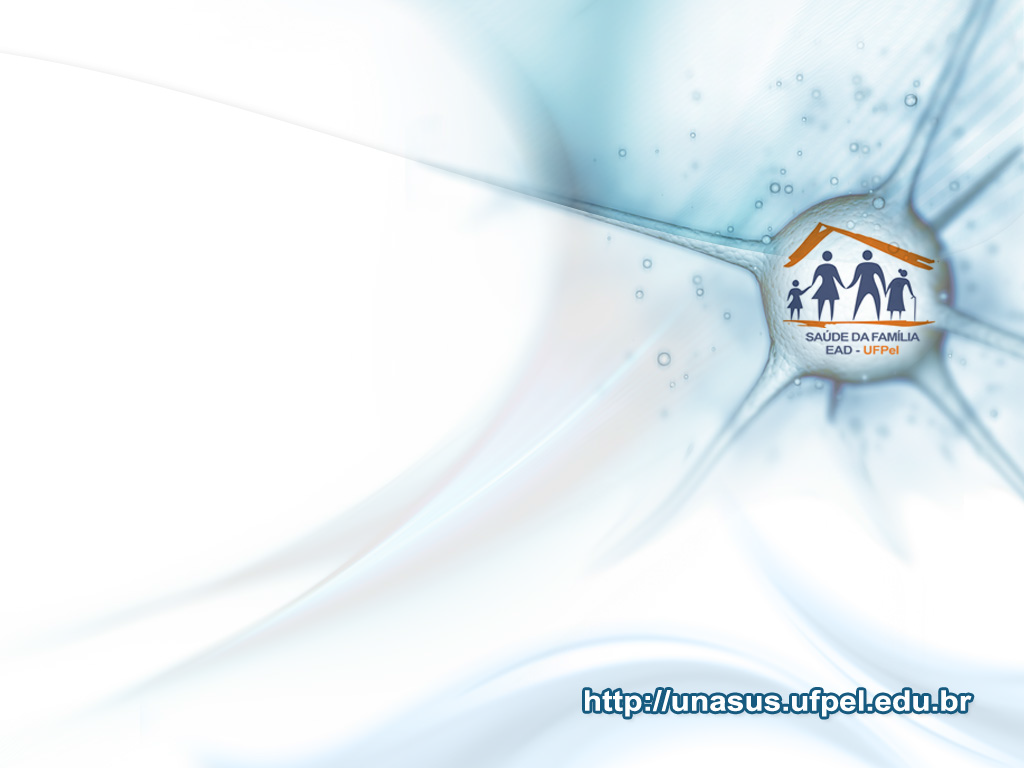 Local da Intervenção
ESF Novo Horizonte – Tradicional/Urbana
Pessoas: 2.717
Famílias: 719
1 Equipe:
    - 2 médicos
    - 1 Enfermeira
    - 1 Técnica de Enfermagem
    - 4 ACS
Equipe Assistencial: 1 Nutricionista
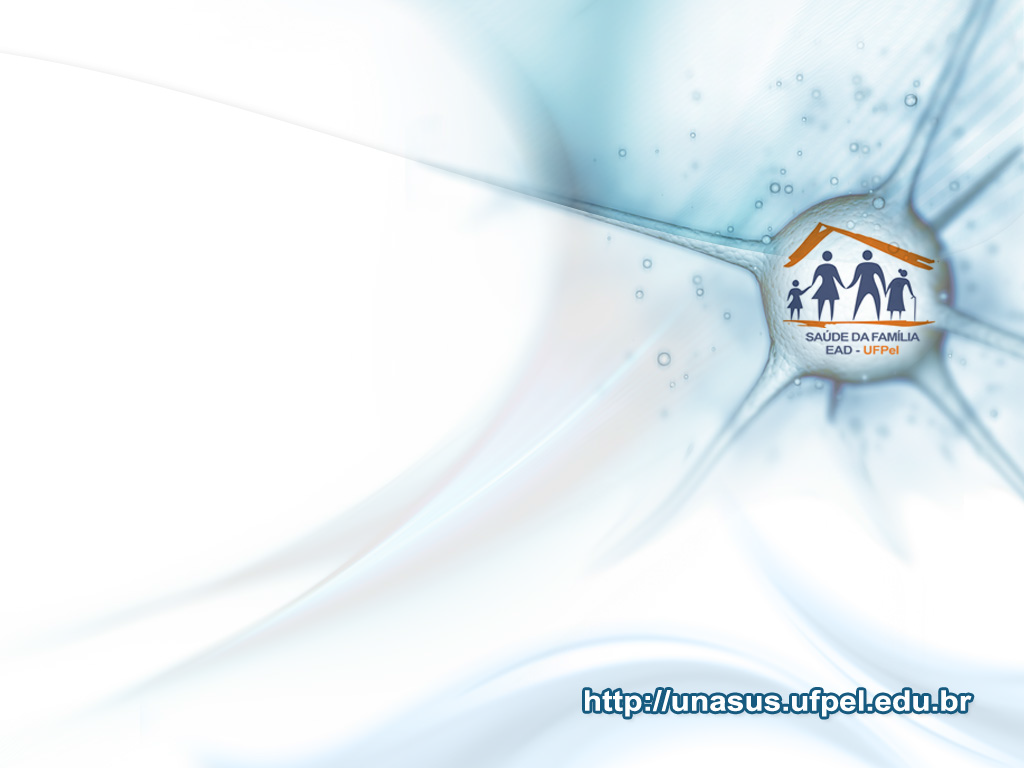 Objetivos
Objetivo Geral

Melhorar a qualidade dos programas 
de rastreamento do câncer de colo de 
útero e de mama
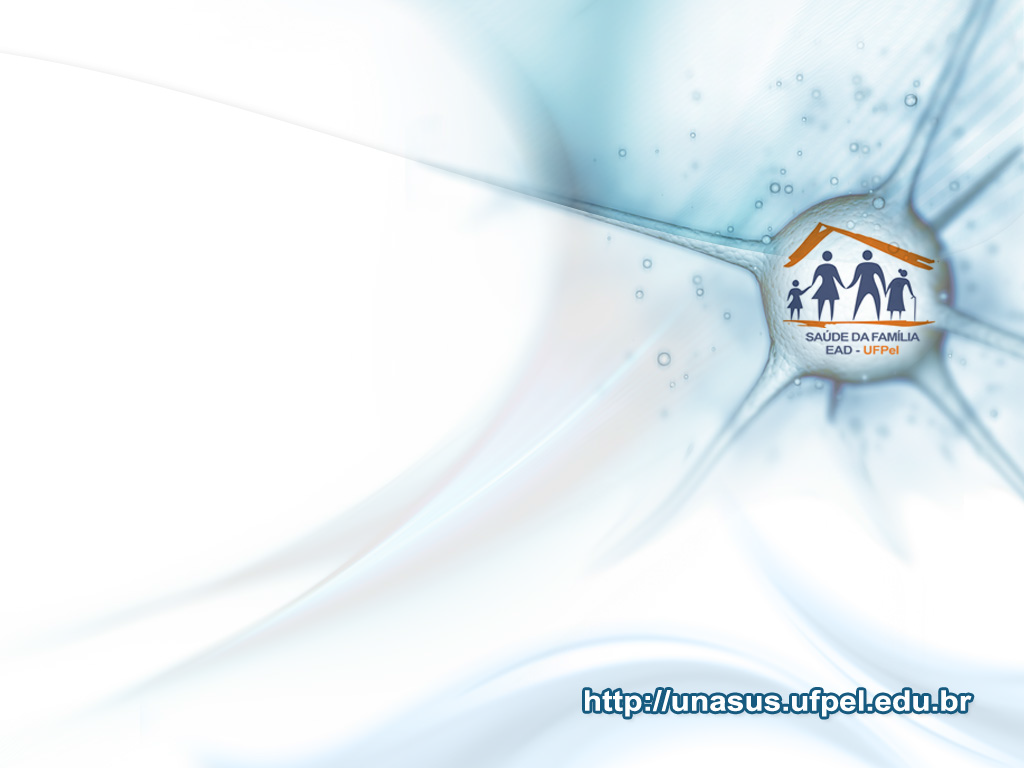 Objetivos Específicos

1.Ampliar a cobertura de detecção precoce;

2.Melhorar a adesão das mulheres com exames de rastreio positivos;

3.Melhorar a qualidade dos programas de rastreio;

4.Aprimorar o registro das informações;

5.Mapear a população com fatores de risco;
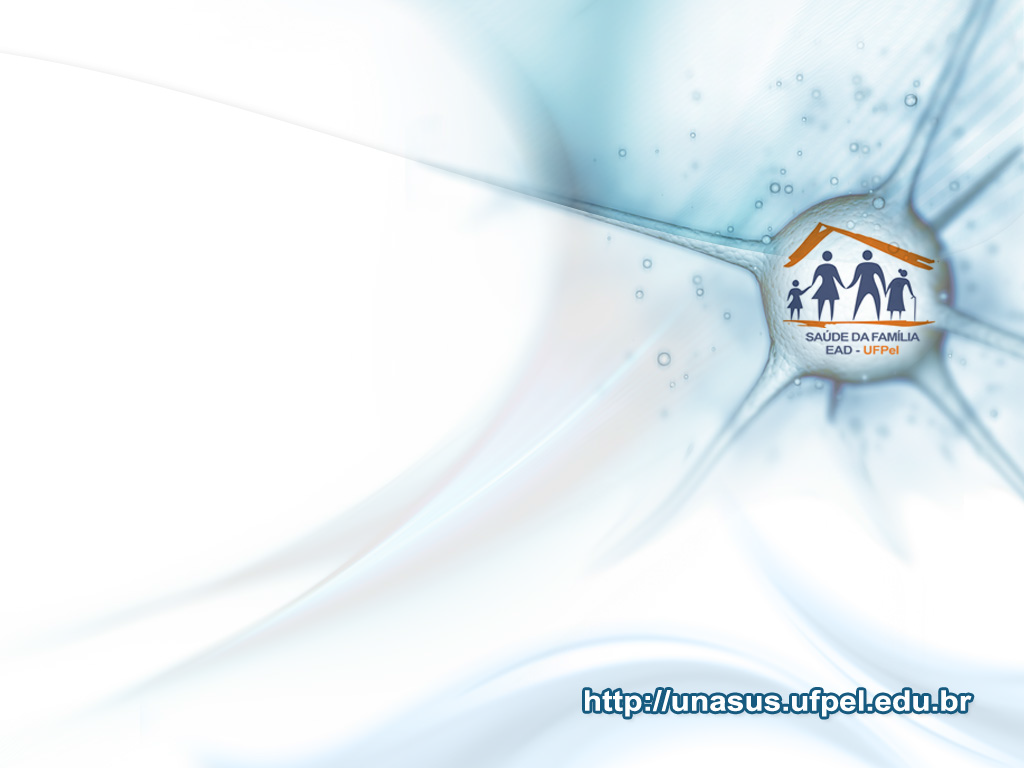 Metodologia
12 semanas de intervenção;
Caderno de Atenção Básica, Controle dos Cânceres de Colo de Útero e Mama 
do Ministério da Saúde, 2013;
Acolher 100% das mulheres;
Ficha- Espelho;
Encaminhamento a Referência;
Facilitação de exames de imagem;
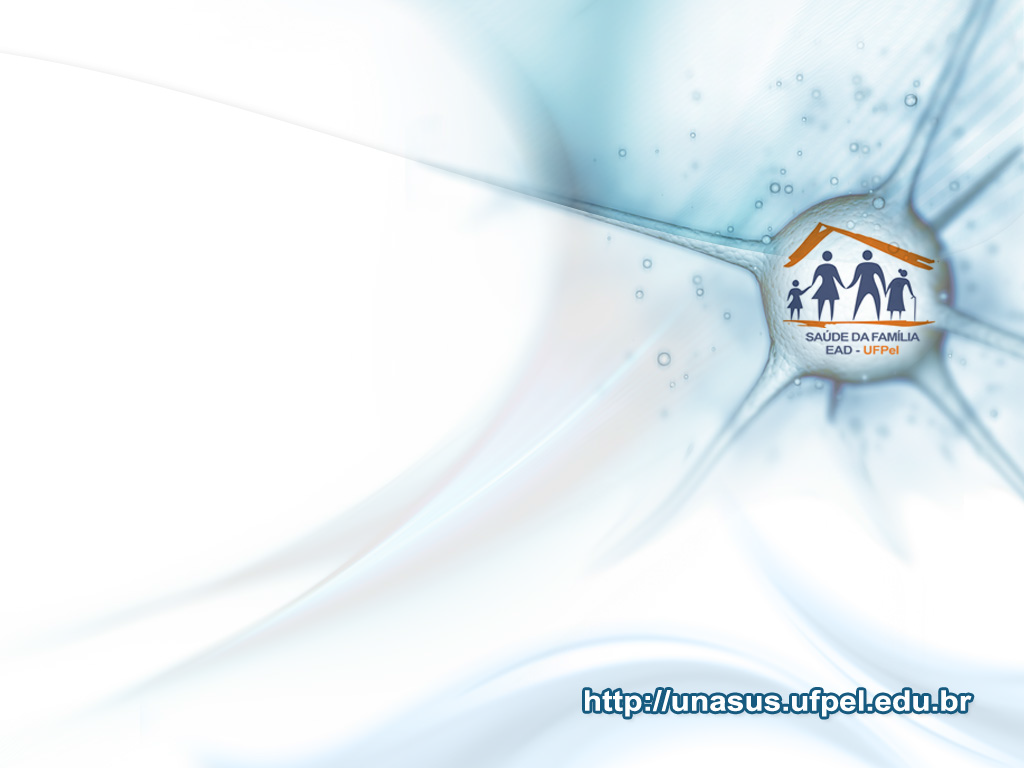 Ações
Divulgação do programa para a comunidade;
Capacitação dos profissionais;
Acolhimento;
Registro e organização da Unidade;
Vínculo com a comunidade;
Melhorias na Prática Clínica;
Interação com as equipes;
Grupo de mulheres;
Caminhada no Bairro Novo Horizonte;
Caminhada comemorativa ao Outubro Rosa
Resultados Meta 1.1. Ampliar a cobertura de detecção precoce do câncer de colo de útero das mulheres na faixa etária entre 25 e 64 anos de idade para 80%.
Resultados Meta 1.2. Ampliar a cobertura de detecção precoce do câncer de mama das mulheres na faixa etária entre 50 e 69 anos de idade para 80%.
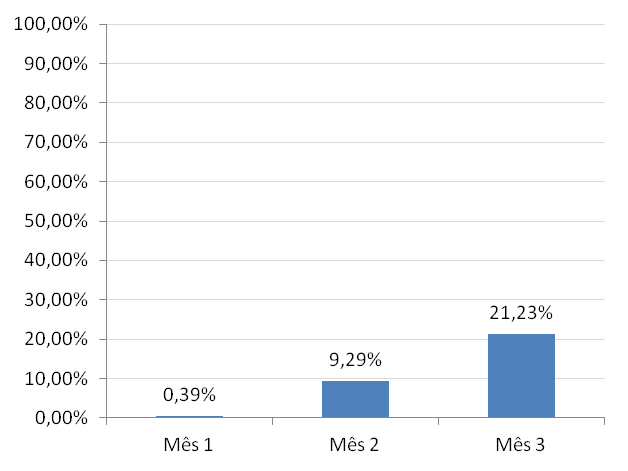 Relativos ao Objetivo 2: Melhorar a adesão das mulheres com exames de rastreio positivos;

Meta 2.1: Identificar 100% das mulheres com exame citopatológico alterado sem acompanhamento pela unidade de saúde. 

Meta 2.2: Identificar 100% das mulheres com mamografia alterada em acompanhamento pela unidade de saúde.
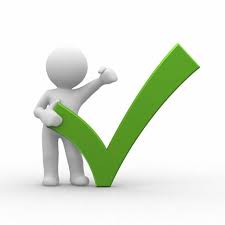 Meta 2.3: Realizar busca ativa em 100% de mulheres com exame citopatológico alterado sem acompanhamento pela unidade de saúde.  Meta 2.4: Realizar busca ativa em 100% de mulheres com mamografia alterada em acompanhamento pela unidade de saúde.  Relativos ao objetivo 3: Melhorar a qualidade dos programas de rastreio de câncer de colo de útero e mama.Meta 3.1: Obter 100% de amostras satisfatórias do exame citopatológico do colo do útero.
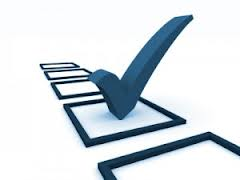 Relativos ao Objetivo 4: O aprimoramento do registro de informaçõesMeta 4.1: Manter registro da coleta de exame citopatológico de colo de útero em registro específico em 100% das mulheres cadastradas.
Meta 4.2: Manter registro da realização da mamografia em registro específico em 100% das mulheres cadastradas.
Relativos ao objetivo 5: Mapear a população com fatores de risco para estas neoplasias

Meta 5.1: Pesquisar sinais de alerta para câncer de colo de útero em 100% das mulheres entre 25 e 64 anos (Dor e sangramento após relação sexual e/ou corrimento vaginal excessivo). 

Meta 5.2: Realizar avaliação de risco para câncer de mama em 100% das mulheres entre 50 e 69 anos.
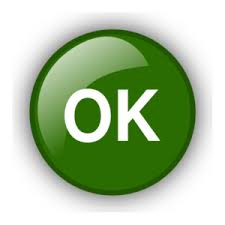 Relativos ao Objetivo 6: Realizar Promoção de Saúde

Meta 6.1: Orientar 100% das mulheres cadastradas sobre doenças sexualmente transmissíveis (DST) e fatores de risco para câncer de colo de útero. 

Meta 6.2: Orientar 100% das mulheres cadastradas sobre doenças sexualmente transmissíveis (DST) e fatores de risco para câncer de mama.
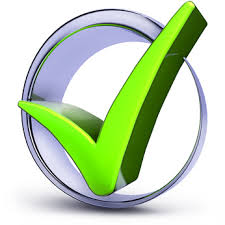 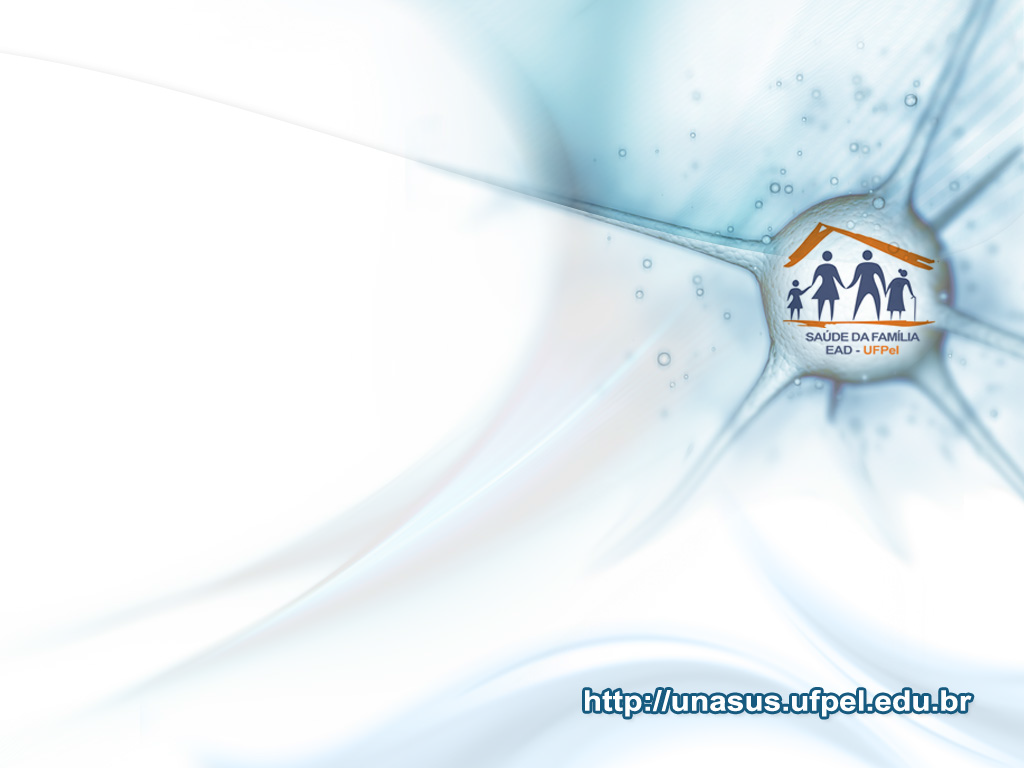 Discussão
Melhoria na qualificação do atendimento a Saúde da Mulher;

Relevância a implementação na ESF;

Incorporação a rotina;

Vínculo populacional e equipe;

Inclusões e adaptações;
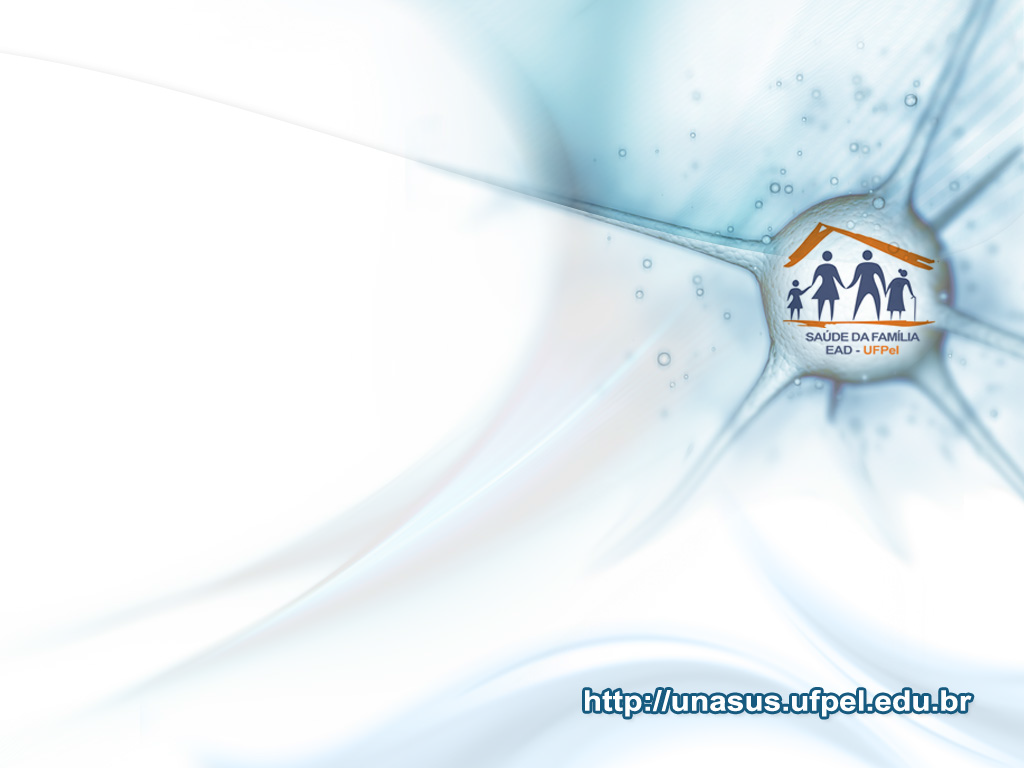 Reflexão crítica sobre o processo de aprendizagem
Gratificação pelos ajustes;

Aproveitamento dos casos clínicos, testes pedagógicos, interação com colegas e planilhas eletrônicas;

Ampliou meu reconhecimento sobre Saúde Pública;

Importância de estratégicas implementadoras;
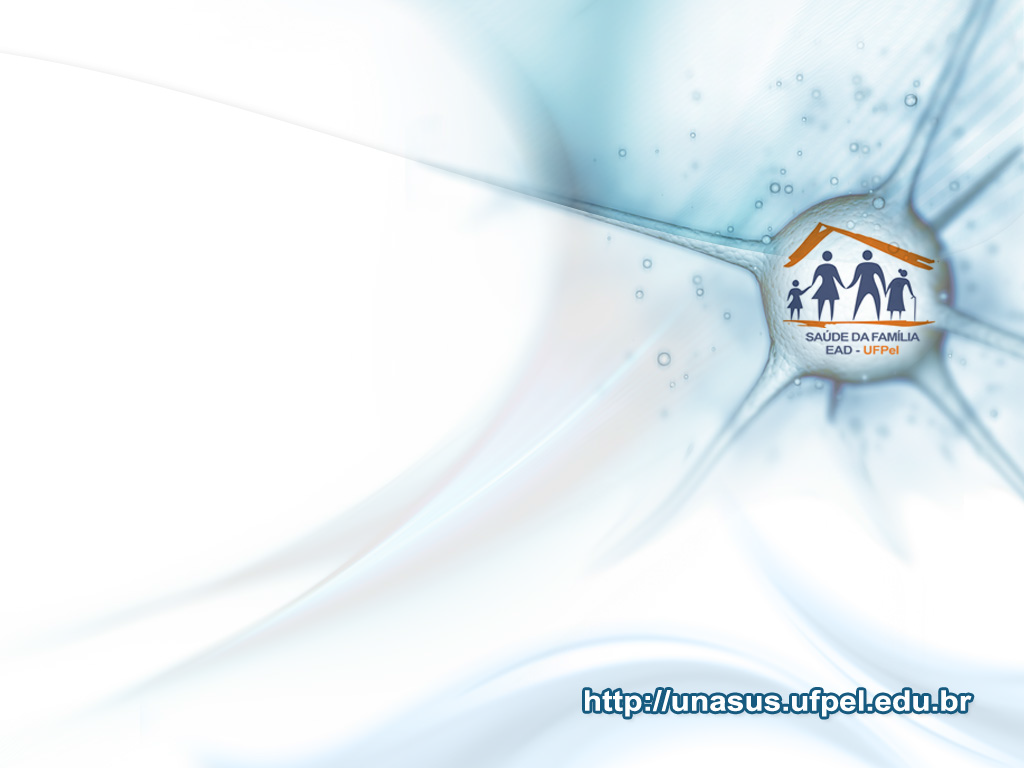 Obrigada!